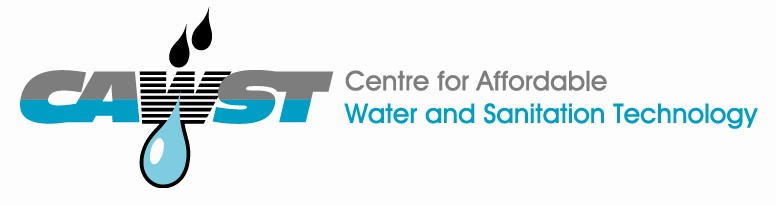 12, 2916 – 5th Avenue
Calgary, Alberta, T2A 6K4, Canadá
Teléfono: + 1 (403) 243-3285, fax: + 1 (403) 243-6199
Correo electrónico: cawst@cawst.org, sitio web: www.cawst.org

El Centro de Tecnologías Asequibles de Agua y Saneamiento (CAWST, por su sigla en inglés) es una organización sin fines de lucro con base en Calgary que proporciona capacitación y consultoría a organizaciones que trabajan directamente con poblaciones en países en desarrollo que carecen de acceso al agua limpia y al saneamiento básico.
 
Una de las principales estrategias de CAWST es hacer del conocimiento sobre agua un saber popular. Eso se logra, en parte, mediante el desarrollo y la distribución gratuita de materiales educativos con la intención de aumentar la disponibilidad de información para los que más lo necesitan.
 
Este documento es de contenido abierto y está elaborado bajo la licencia genérica Creative Commons Atribución 3.0. Para ver una copia de esa licencia, visite la página http://creativecommons.org/licenses/by/3.0/deed.es o envíe una carta a Creative Commons, 171 Second Street, Suite 300, San Francisco, California 94105, Estados Unidos. 
 
		Usted es libre de:
Compartir – copiar, distribuir y difundir este documento.
Editar – adaptar este documento.
 
		Bajo las siguientes condiciones:
Atribución. Deberá atribuírsele a CAWST el crédito de ser la fuente original del documento. Por favor, incluya la dirección a nuestro sitio web: www.cawst.org.

CAWST actualizará este documento periódicamente. Por ese motivo, no se recomienda que lo almacene para descargarlo desde su sitio web.















 CAWST y sus directores, empleados, contratistas y voluntarios no asumen ninguna responsabilidad ni dan ninguna garantía respecto de los resultados que puedan obtenerse a partir del uso de la información proporcionada.
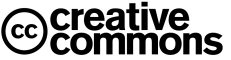 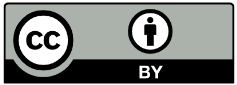 Manténgase actualizado y obtenga apoyo:
Últimas actualizaciones de este documento.
Otros talleres y recursos de capacitación relacionados.
Apoyo sobre el uso de este documento para su trabajo.
 

CAWST provee mentoría y
asesoramiento sobre el uso de sus materiales
de capacitación.
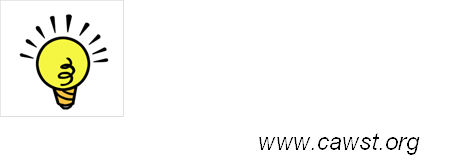 Esta presentación se usa con el plan de lección 3: Introducción al saneamiento ambiental en el manual del capacitador Introducción al saneamiento ambiental. 

Disponible en www.cawst.org/resources
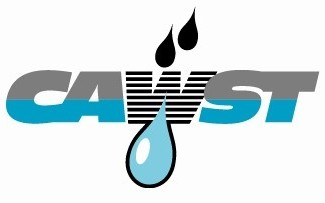 ¿Qué es el saneamiento ambiental?
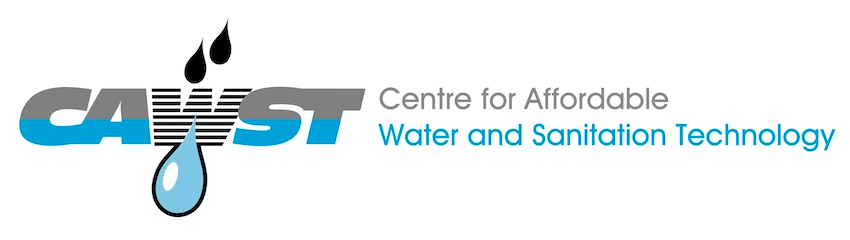 Resultados del aprendizaje
Identificar los diferentes aspectos del saneamiento ambiental.
Explicar la diferencia entre saneamiento y saneamiento ambiental.
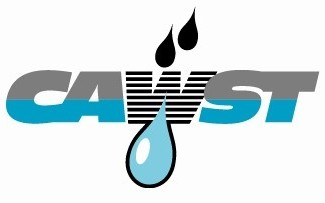 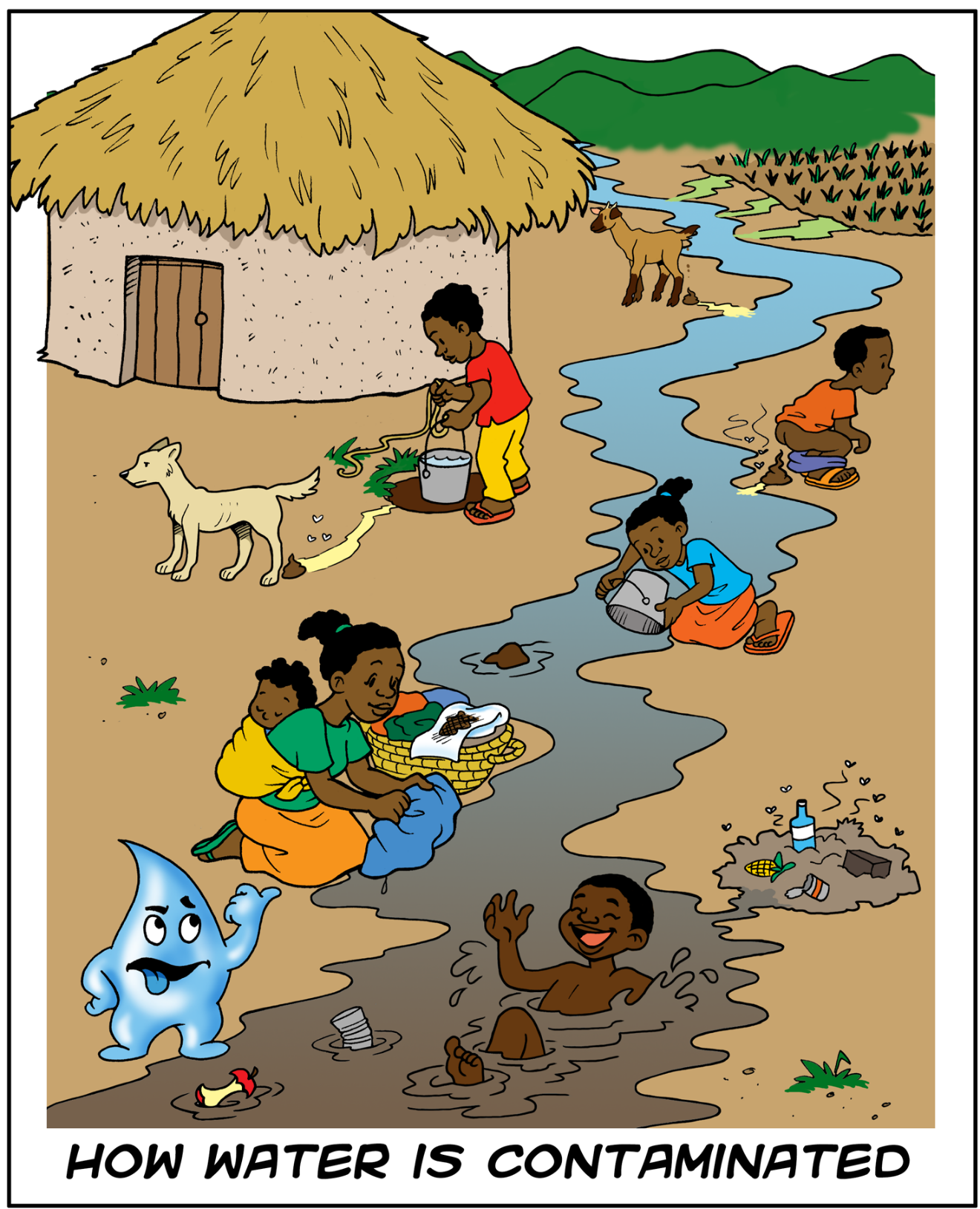 [Speaker Notes: África]
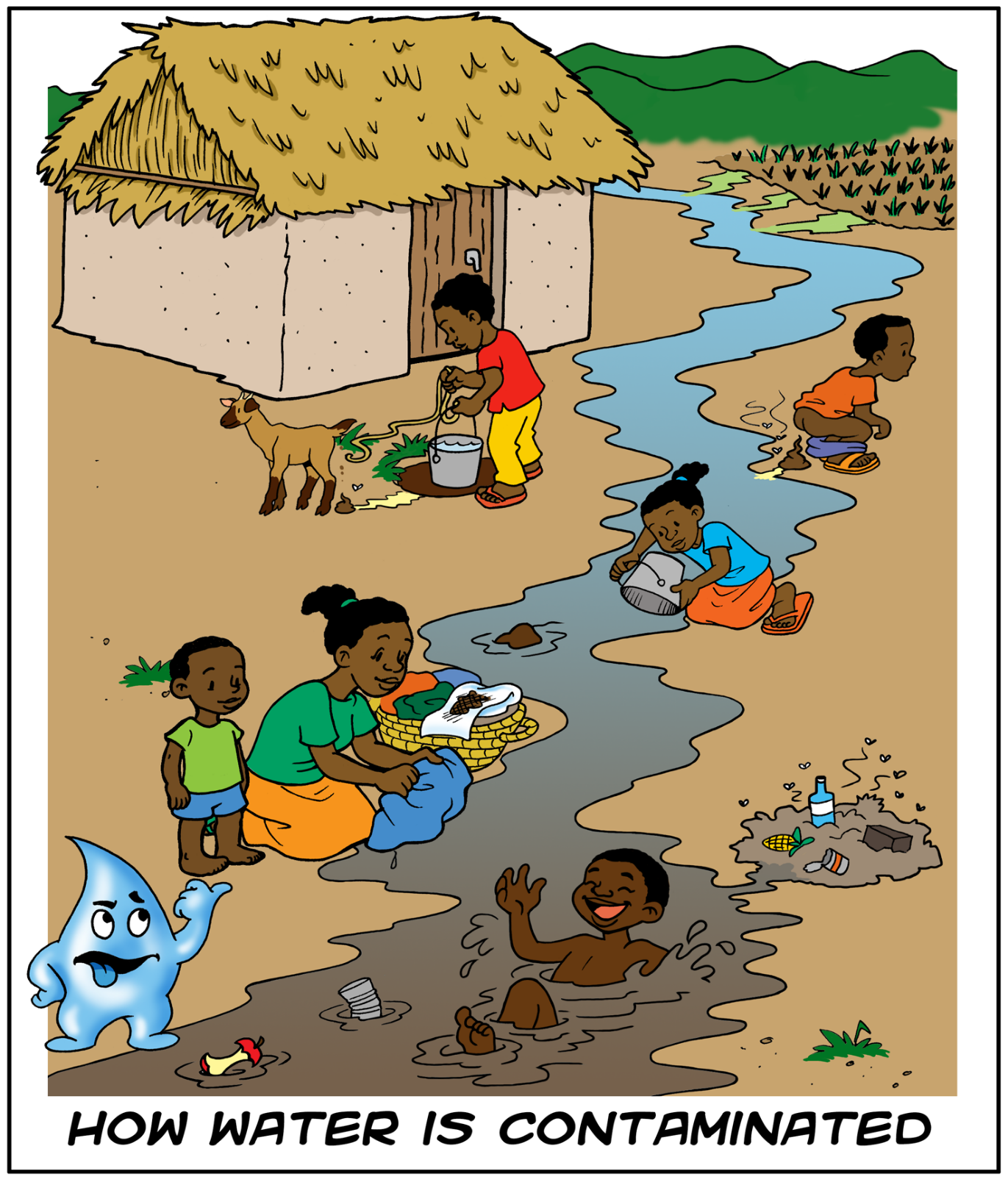 [Speaker Notes: Caribe - Haití]
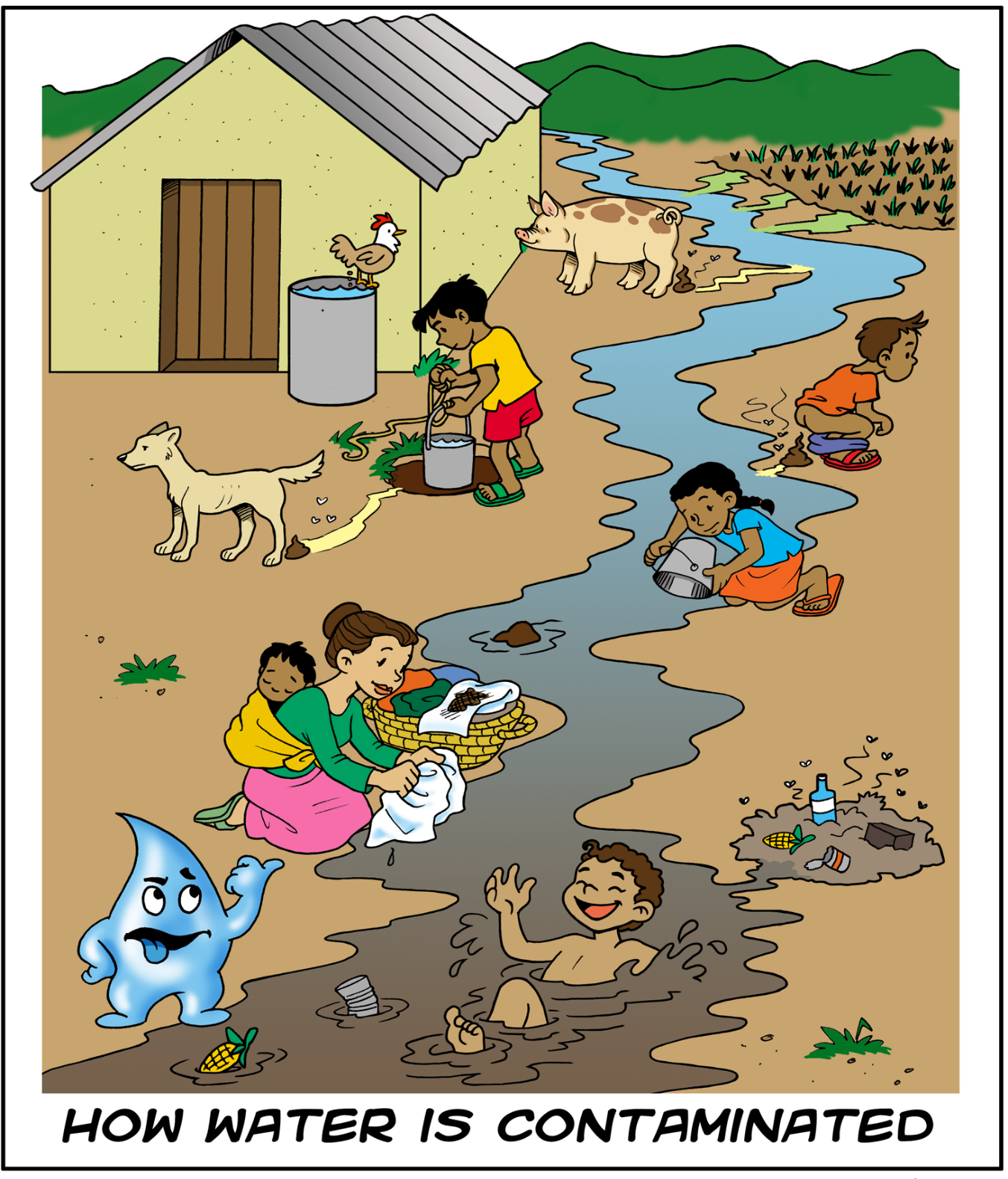 [Speaker Notes: América Latina]
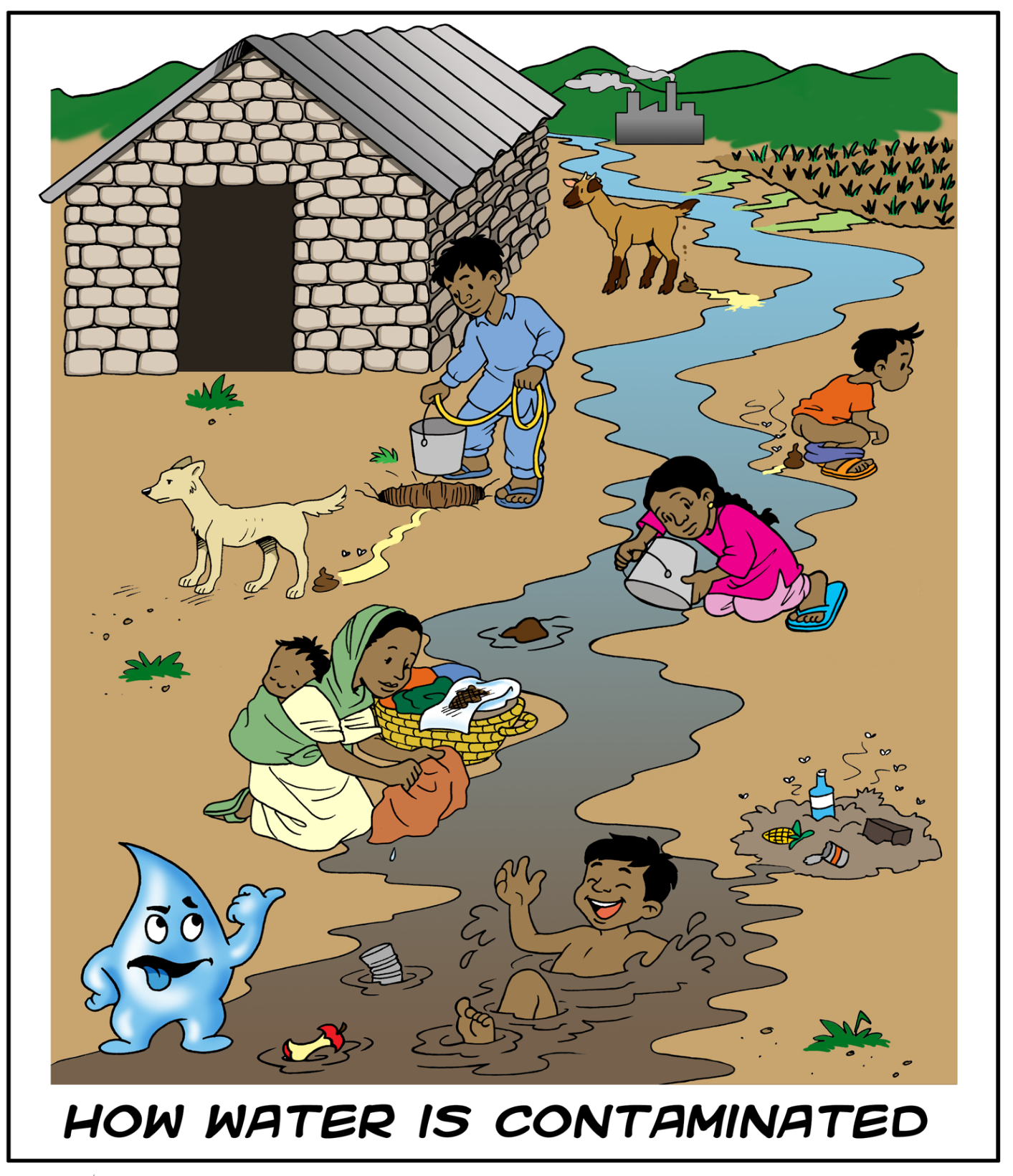 [Speaker Notes: Asia del Sur]
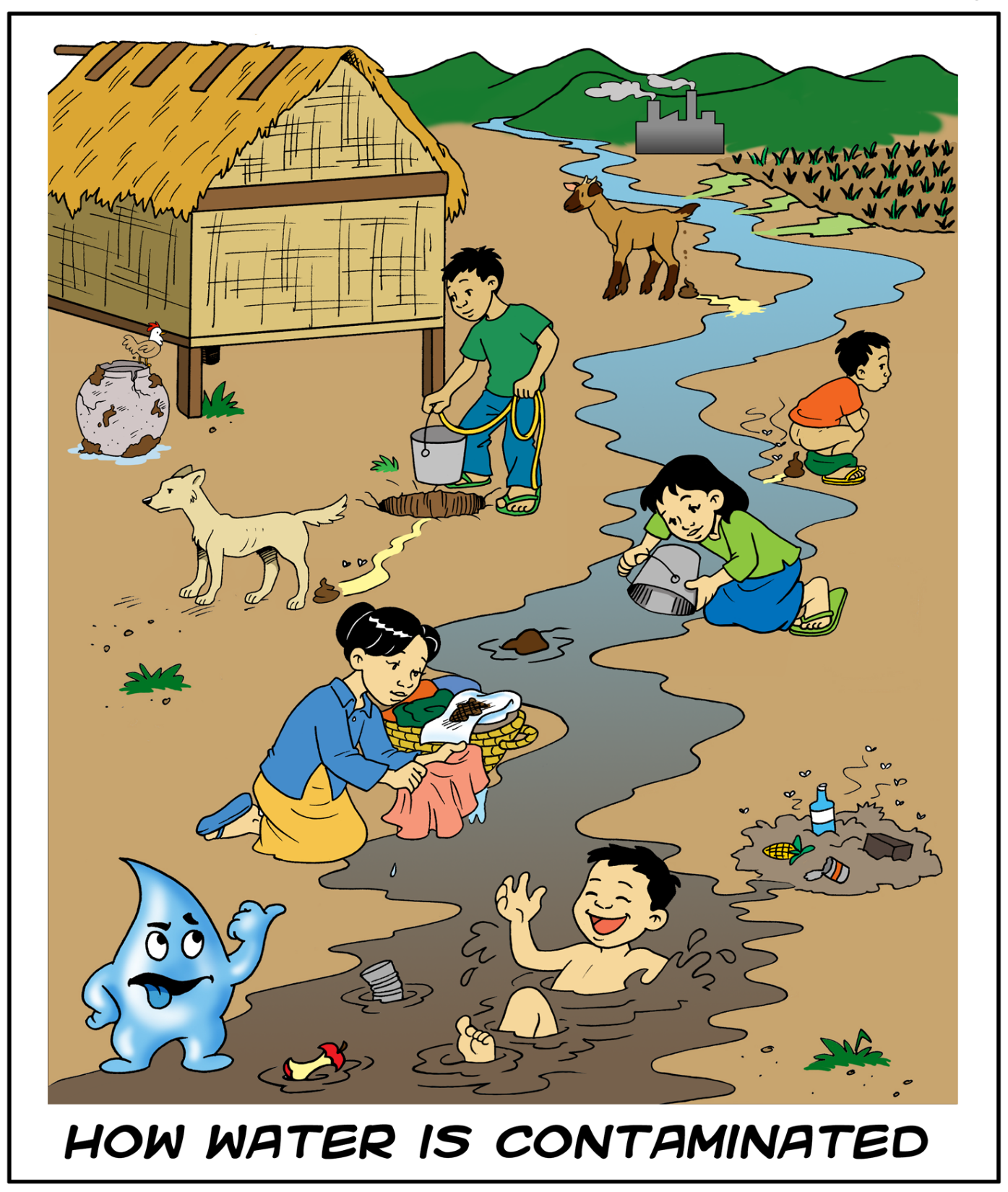 [Speaker Notes: Sudeste Asiático]
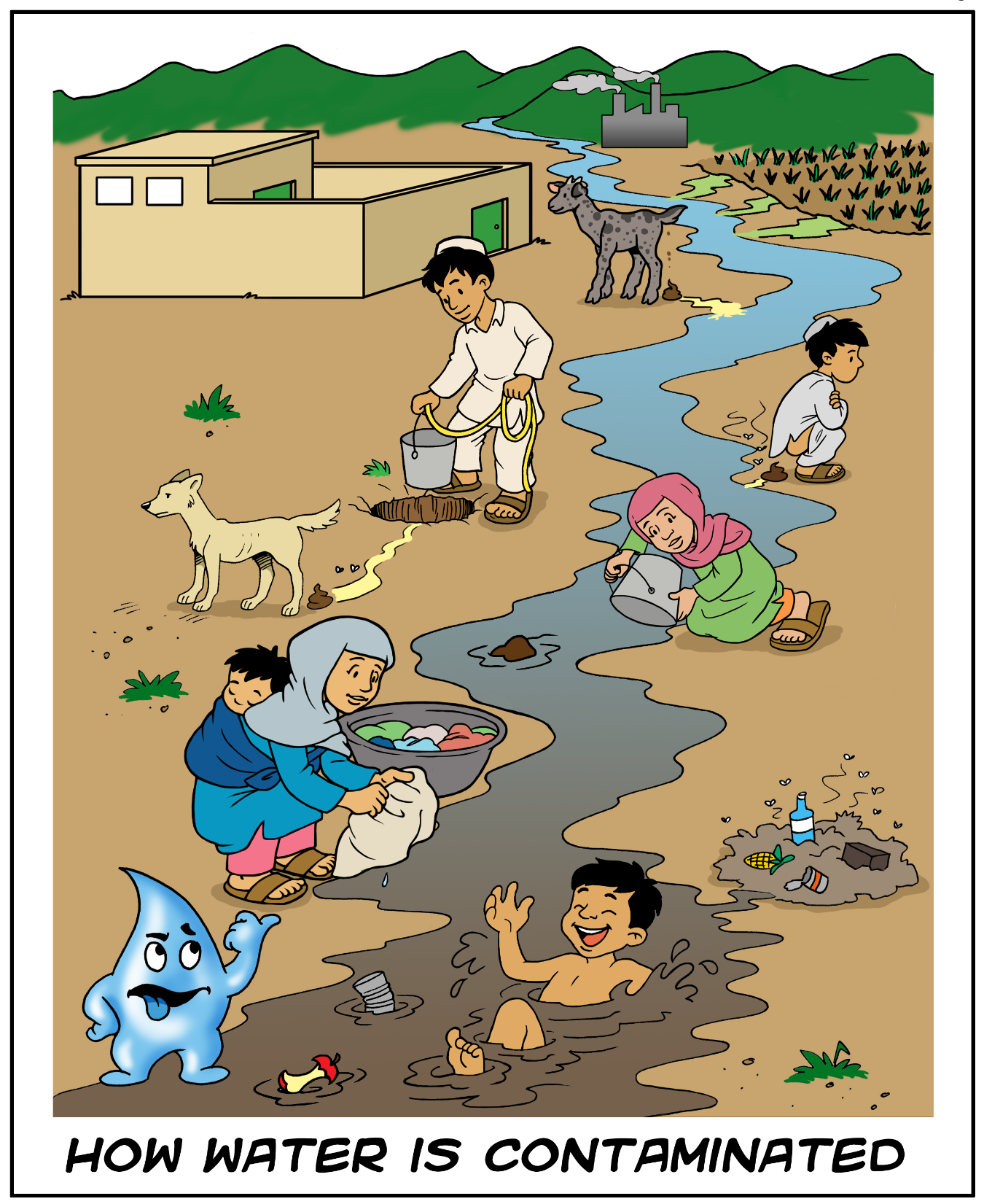 [Speaker Notes: Sudoeste Asiático]
¿Qué es el saneamiento ambiental?
Gestión de excrementos de humanos y animales (heces y orina)
Gestión de aguas residuales domésticas
Gestión de residuos sólidos
Control de vectores
Drenaje de agua de lluvia
[Speaker Notes: Pida a los participantes que miren  uno de los afiches sobre contaminación en las diapositivas anteriores por unos minutos. 

Hablen sobre los problemas de saneamiento que ven y también identifiquen cualquier problema que no esté ilustrado en el afiche 

Muestre la definición de saneamiento ambiental después de la discusión.]
¿Qué es el saneamiento?
Gestión de excrementos humanos (heces y orina)
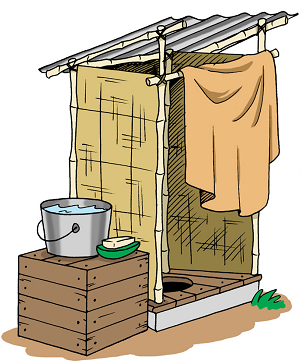 [Speaker Notes: Pregunte a los participantes cuál es la diferencia entre saneamiento y saneamiento ambiental.

El saneamiento es específicamente la gestión de excrementos humanos y, generalmente, implica letrinas.

Saneamiento ambiental es una definición más amplia de saneamiento e intenta incluir todos los aspectos que pueden afectar la salud y el bienestar humanos.]
Revisión
Discuta con un compañero si acepta o no las definiciones de saneamiento y saneamiento ambiental.
[Speaker Notes: Pida a los participantes que, con un compañero, discutan si aceptan o no las definiciones de saneamiento y saneamiento ambiental. Pregunte a los participantes por qué y por qué no.]